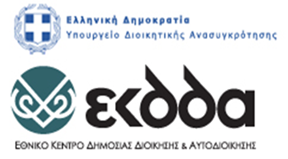 ΠΟΛΙΤΙΣΜΟΣ, ΑΘΛΗΤΙΣΜΟΣ, ΤΟΥΡΙΣΜΟΣ: ΑΡΧΙΚΕΣ ΕΝΝΟΙΕΣ ΚΑΙ ΒΑΣΙΚΑ ΝΟΗΜΑΤΑ
ΕΘΝΙΚΗ ΣΧΟΛΗ ΔΗΜΟΣΙΑΣ ΔΙΟΙΚΗΣΗΣ ΚΑΙ ΑΥΤΟΔΙΟΙΚΗΣΗΣ 
         ΚΗ΄ΕΚΠΑΙΔΕΥΤΙΚΗ ΣΕΙΡΑ «ΔΗΜΗΤΡΙΟΣ ΤΖΑΝΑΚΗΣ» 
Α΄ ΚΥΚΛΟΣ ΕΙΔΙΚΗΣ ΦΑΣΗΣ 


ΕΙΣΗΓΗΤΗΣ: Δρ. ΓΙΑΝΝΗΣ ΙΩΑΝΝΙΔΗΣ




ΑΘΗΝΑ 2021
Περιεχόμενα (1)
1Διαστάσεις του τουρισμού και η σύζευξη με τον πολιτισμό
1.1 Ο τουρισμός ως ανθρώπινη δραστηριότητα
1.2 Ο πολιτιστικός τουρισμός και ο πολιτιστικός τουρίστας- επισκέπτης: η εξατομίκευση και η αυθεντικότητα της εμπειρίας
1.3  Οι  νέες τεχνολογίες και η διαδραστικότητα της εμπειρίας
1.4 Η ενδυνάμωση της εμπειρίας των επισκεπτών: Συμμετοχικότητα και αλληλεπίδραση
1.5  Ψηφιακός πολιτιστικός τουρισμός και υιοθέτηση της ψηφιακής νοοτροπίας
2. Τα ελκυστικά πλεονεκτήματα του τόπου προορισμού
	2.1 Η επονομασία του τόπου και η δημιουργία «μάρκας»
  	2.2 Το Βranding του έθνους και το Βranding της πόλης
  	2.3 Το branding Προορισμού και η διαμόρφωση ταυτότητας
   	2.4 Το  μάρκετινγκ τόπου προορισμού και οι φάσεις στρατηγικού σχεδιασμού
   	2.5 Στάδια και φάσεις στρατηγικού σχεδιασμού για τον  Τόπο Προορισμού
	2.6  Tα ενδογενή και εξωγενή «περιουσιακά» στοιχεία ενός τόπου προορισμού
Περιεχόμενα (2)
3. Η τυπολογία των επισκεπτών και η πελατοκεντρική κουλτούρα
3.1  Κατηγοριοποιήσεις  και ταξινομήσεις
	3.2.  Πελατειακή πίστη: Εξυπηρέτηση, ικανοποίηση, «υπερ-ικανοποίηση», αφοσίωση
3.3 Παράπονα δυσαρέσκειας του πελάτη: Οι πηγές, οι αιτίες  και αποτελέσματα
	3.4  Η  τυπολογία των παραπονεμένων πελατών
	3.5   Πελατοκεντρική κουλτούρα και συστήματα διαχείρισης παραπόνων
Δέσποινα Παπαδήμα 
Γεννήθηκα στη Θεσσαλονίκη και μεγάλωσα στα Άνω Πορρόια Σερρών.
Σπούδασα Αρχαιολογία στη Φιλοσοφική Σχολή του Πανεπιστημίου Βελιγραδίου, και ειδικεύτηκα στη Μουσειολογία και Διαχείριση Μουσειακών Συλλογών. Δεν ολοκλήρωσα, διδακτορική διατριβή στο Πανεπιστήμιο Αιγαίου, στο Τμήμα Πολιτισμικής Τεχνολογίας & Επικοινωνίας με πεδίο έρευνας το ρόλο του πολιτισμού σε περιόδους κρίσης
Για 5 χρόνια εργάστηκα στο χώρο της επικοινωνίας, ως δημοσιογράφος, στο Μακεδονικό Πρακτορείο Ειδήσεων, και στα Γραφείου Τύπου των Πρεσβειών Βελιγράδι και Β. Μακεδονία. 
Το 2006 δημιούργησα την εταιρεία Seavilisation, με αντικείμενο τον θεματικό τουρισμό και έκανα μία πρώιμη προσπάθεια εξειδίκευσης στο γαστρονομικό και οινικό τουρισμό. 
Από το 2008 διατηρώ το γραφείο Επικοινωνίας και Δημιουργικής Υποστήριξης mind clip. Τα αντικείμενα που εργαζόμαστε αφορούν το τρόφιμο, τη γαστρονομία  & το θεματικό τουρισμό. 
Από το 2020 έχω το site: xinomavri.com με θέμα το φαγητό και ιστορίες πάνω στο τραπέζι. 
Μ’ ενδιαφέρουν όλα όσα ακουμπάμε στο τραπέζι, από τα πρώτες ύλες και τις οικονομικές τους προεκτάσεις, έως τις λέξεις της γεύσης. Από τις αλλαγές που μπορούν να προκύψουν από ένα πιρούνι, έως την πολιτική και την ιατρικοποίηση του φαγητού.
4
ΓΙΑΝΝΗΣ Σ. ΜΠΟΥΤΑΡΗΣ 
Θεσσαλονίκη 1942 Χημικό Τμήμα του Α.Π.Θ. και Οινολογία στο Ινστιτούτο Οίνου στη Λυκόβρυση Αττικής. Τεχνικός Δ/ντής και Διευθύνων Σύμβουλος της οικογενειακής επιχείρησης Ι. Μπουτάρης & Υιός Οινοποιητική Α.Ε. (1969–1996) και δημιούργησε οινοποιεία στη Νάουσα, Πικέρμι, Σαντορίνη, Γουμένισα και Φανταξομέτοχο Κρήτης.
 Είναι Πρόεδρος της εταιρίας "ΚΥΡ ΓΙΑΝΝΗ Α.Ε." με τα ομώνυμα κρασιά και οινοποιεία στους ιδιόκτητους αμπελώνες Γιανακοχωρίου και Αμυνταίου. 
Πρόεδρος και μέλος Δ.Σ. :  ΣΥΝΔΕΣΜΟΣ ΕΛΛΗΝΙΚΩΝ ΒΙΟΜΗΧΑΝΙΩΝ ΟΙΝΩΝ & ΠΟΤΩΝ (Σ.Ε.Β.Ο.Π.),  ΣΥΝΔΕΣΜΟΣ ΕΛΛΗΝΙΚΟΥ ΟΙΝΟΥ (Σ.Ε.Ο),  Ενωση οινοπαραγωγών του αμπελώνα της Βόρεια Ελλάδας,  ΕΘΝΙΚΗ ΔΙΕΠΑΓΓΕΛΜΑΤΙΚΗ ΟΡΓΑΝΩΣΗ ΑΜΠΕΛΟΥ & ΟΙΝΟΥ  A.R.E.V. –Ευρωπαϊκή ένωση οινοπαραγωγικών περιφερειών,  ΔΙΕΘΝΗΣ ΑΚΑΔΗΜΙΑ ΟΙΝΟΥ – Γενεύη. Επίσης, δραστηριοποιείται έντονα σε θέματα περιβάλλοντος και πολιτισμού: AΡΚΤΟΥΡΟΣ (Ιδρυτικό μέλος –1992- της αστικής εταιρίας που έχει ως σκοπό την προστασία της καφετιάς αρκούδας και της άγριας ζωής και του φυσικού περιβάλλοντος) ΜΑΚΕΔΟΝΙΚΟ ΜΟΥΣΕΙΟ ΣΥΓΧΡΟΝΗΣ ΤΕΧΝΗΣ (Ιδρυτικό μέλος, από το 1987 μέχρι σήμερα μέλος του Δ.Σ.) ΕΝΩΣΗ ΠΟΛΙΤΩΝ ΘΕΣΣΑΛΟΝΙΚΗΣ (1992– Ιδρυτικό Μέλος και μέλος της διοικούσας επιτροπής ως σήμερα) Ε.Κ.Π.Α.Α. (Εθνικό Κέντρο Περιβάλλοντος & Αειφόρου Ανάπτυξης) (2001 έως 2004 Μέλος Δ.Σ.) ΕΠΙΤΡΟΠΗ ΦΥΣΗ 2000 – Πρόεδρος (2003-Απρ.2004) Έχει βραβευθεί και λάβει πολλές διακρίσεις μεταξύ των οποίων : «2003 ΕΥΡΩΠΑΙΟΣ ΗΡΩΑΣ» Διάκριση του διεθνούς κύρους περιοδικού ΤΙΜΕ που τον ανακήρυξε "ήρωα" για το έργο του για την προστασία του φυσικού περιβάλλοντος.
5
Τα Δημοτικά της Θεσσαλονίκης
Ηγήθηκε της παράταξης Πρωτοβουλία για τη Θεσσαλονίκη στις δημοτικές εκλογές του 2006 ως υποψήφιος δήμαρχος και συγκέντρωσε ποσοστό 16%. 
Το 2010 ήταν ο νικητής των εκλογών για τη δημαρχία της Θεσσαλονίκης, επικεφαλής του συνδυασμού «Πρωτοβουλία για τη Θεσσαλονίκη», υποστηριζόμενος ταυτόχρονα από τα κόμματα ΠΑΣΟΚ, Δημοκρατική Αριστερά, Δράση, αλλά και την τότε ανεξάρτητη βουλευτή Ντόρα Μπακογιάννη Στον 2ο γύρο συγκέντρωσε ποσοστό 50,18% επικρατώντας με την οριακή διαφορά των 309 ψήφων του υποψηφίου της Νέας Δημοκρατίας Κώστα Γκιουλέκα, ο οποίος συγκέντρωσε 49,82%.
Το 2014 κατέβηκε ως ανεξάρτητος με τη στήριξη του ΠΑΣΟΚ, της Δημοκρατικής Αριστεράς και της Δράσης ποσοστό 36% άθροισμα των ψήφων των δύο υποψηφίων που στηρίχθηκαν από τα δύο μεγάλα κόμματα Στον δεύτερο γύρο, συγκέντρωσε ποσοστό 58% των ψήφων με δεύτερο τον υποψήφιο της ΝΔ Σταύρο Καλαφάτη.
6
Ο τουρισμός ως ανθρώπινη δραστηριότητα
Ο τουρισμός αποτελεί μία ανθρώπινη δραστηριότητα που χαρακτηρίζεται από ιστορική παράδοση αιώνων αλλά η βιομηχανική επανάσταση ήταν εκείνη που του προσέδωσε τη μαζική του κλίμακα. 
Η εκρηκτική ανάπτυξη του τουρισμού καταγράφεται μεταπολεμικά και οφείλεται σε ένα πλήθος κοινωνικοοικονομικών παραγόντων όπως ήταν η αύξηση του διαθέσιμου οικογενειακού εισοδήματος, η μεγέθυνση των αυτοκινητο-βιομηχανιών με εκατομμύρια πωλήσεις αυτοκινήτων ιδιωτικής χρήσης αλλά και η αλματώδης ανάπτυξη των μεταφορικών μέσων.
 Επίσης, η καθιέρωση της άδειας στους εργαζόμενους, η κατάργηση της βίζας και η ανάδειξη των επαγγελματιών του τουρισμού όπως είναι οι τουριστικοί πράκτορες και οι tour operators με τις ελκυστικές προσφορές τουριστικών πακέτων.
Βασικός παράγοντας ανάπτυξης του τουρισμού
Η  ιλιγγιώδης έκρηξη των νέων τεχνολογιών και ιδιαίτερα η εξάπλωση του διαδικτύου. 
Το διαδίκτυο επέφερε ριζικές ανακατατάξεις στο πεδίο της διανομής καθώς οποιαδήποτε τουριστική επιχείρηση έχει πλέον την ευχέρεια να δημοσιοποιεί και να πουλά τις παρεχόμενες υπηρεσίες της απευθείας στον πελάτη. 
Έχει προσδιορισθεί ότι πάνω από το 10% του παγκόσμιου ακαθάριστου εγχώριου προϊόντος σχετίζεται με τον τουρισμό.
Η διεύρυνση της τουριστικής δραστηριότητας
Η τουριστική δραστηριότητα δεν εστιάζει μόνο στο ταξίδι αλλά και σε επιμέρους δράσεις που ασκούνται από τον επισκέπτη με σκοπό την ικανοποίηση των αναγκών του. 
Ο τουρισμός είναι δυνατόν να οριστεί ως μία συνάρθρωση φύσης, ιστορίας και πολιτισμού της καθημερινής ζωής αλλά και ως ένα σύνολο σχέσεων και γεγονότων. 
Γεγονότων και φαινομένων που προκύπτουν από τη προσωρινή παραμονή των ταξιδιωτών σε τόπο διαφορετικό από τον τόπο της μόνιμης κατοικίας και χωρίς να ασκούν οικονομική δραστηριότητα για την εξασφάλιση κάποιας προσόδου.
Τα βασικά μεγέθη του Ελληνικού τουρισμού. Πηγές : Σαρτζετάκης και Καρατζόγλου, 2011 και ΣΕΤΕ 2019.
10
Ο τουρισμός κατέχει διακριτό ρόλο στην οικονομική ανάπτυξη της χώρας
Μεγάλη συμμετοχή: στο Ακαθάριστο Εγχώριο Προϊόν (20,8%), στην συνολική απασχόληση (21.7%), στην κάλυψη μέρους του ελλείμματος του εμπορικού ισοζυγίου αλλά και στην διασπορά του εθνικού εισοδήματος στην περιφέρεια καθώς η φθίνουσα πρωτογενής και βιομηχανική παραγωγή της χώρας μετακυλά το κέντρο βάρους της παραγωγής εισοδήματος στον τομέα των υπηρεσιών. 
Σημαντικός ο  αναδιανεμητικός χαρακτήρας του τουρισμού, του οποίου αποτελεί και το μεγαλύτερο του πλεονέκτημα, καθώς καμία άλλη δραστηριότητα δεν μεταφέρει τα εισοδήματα από «πάνω» προς τα «κάτω» ιδιαίτερα σε περιοχές οι οποίες βασίζονταν στον πρωτογενή τομέα και δεν έχουν υψηλά οικονομικά μεγέθη.
11
Η υγειονομική κρίση του 2020
Αποκάλυψε όλες τις εγγενείς αδυναμίες του μαζικού τουριστικού μοντέλου καθώς:
 την περίοδο Ιανουαρίου – Σεπτεμβρίου 2020 καταγράφηκαν 13,8 εκατ. αφίξεις σε σχέση με το 2019 παρουσιάζοντας πτώση κατά 73,4 %, 
οι ταξιδιωτικές εισπράξεις την ίδια περίοδο εμφάνισαν μείωση κατά 79,7% σε σχέση με την αντίστοιχη περίοδο του 2019 (ΣΕΤΕ).
12
«Ήλιος- Άμμος- Θάλασσα»: αρνητικές επιπτώσεις μαζικού τουρισμού
Αλόγιστες επεμβάσεις στο φυσικό και στο πολιτιστικό περιβάλλον νε αποτέλεσμα την σταδιακή φθορά των περιβαλλοντικών και των κοινωνικο-πολιτιστικών πόρων. 
Τεράστιες αλλαγές στις χρήσεις γης και στην μεγέθυνση της αστικοποίησης.
 Η αλλοίωση της τοπικής αρχιτεκτονικής καθώς ολόκληροι οικισμοί άλλαξαν μορφή, δομή και έκταση.
Εγκαταλείφτηκαν  παραδοσιακά ήθη και έθιμα που αποτελούσαν πόλους έλξης στο παρελθόν καθώς η μαζική είσοδος τουριστών επέφερε αλλαγές στην πολιτισμική ταυτότητα των τοπικών κοινωνιών.
Η τάση των μικρομεσαίων τουριστικών επιχειρήσεων να στοχεύουν σε βραχυπρόθεσμα κέρδη.
Η εξάρτηση από ξένα ταξιδιωτικά πρακτορεία, γεγονός που μετατοπίζει τη δύναμη της ανάπτυξης εκτός χώρας σε εταιρίες οι οποίες πιθανόν να επενδύσουν σε νέους προορισμούς.
13
Κριτήρια ταξινόμησης του τουρισμού
Ο βαθμός τοπικότητας στο χώρο παραμονής (π.χ εσωτερικός τουρισμός και διεθνής τουρισμός). 
Η χρονική διάρκεια του ταξιδιού και της παραμονής ( π.χ ημερήσια ή ολιγοήμερη εκδρομή, πολυήμερες διακοπές). 
Ο σκοπός ή η κύρια δραστηριότητα του ταξιδιού 
ταξίδια διακοπών, 
πολιτιστικά ταξίδια, 
επαγγελματικά ταξίδια, 
ταξίδια για θέματα υγείας και ευεξίας, 
αγροτουρισμό και γαστρονομικό τουρισμό, 
ταξίδια παρακολούθησης αθλητικών γεγονότων, 
προσκυνηματικά ταξίδια, 
συνεδριακά ταξίδια κλπ.
14
. Σημαντικότερο κριτήριο ταξινόμησης: Το προφίλ των τουριστών
Το πλέον σημαντικό κριτήριο ταξινόμησης είναι το προφίλ των τουριστών όπου εκτός του ηλικιακού προσδιορισμού και άλλων δημογραφικών στοιχείων (π.χ. νέοι, μεσήλικες, οικογένειες με παιδιά, τρίτη ηλικία), είναι η κατηγοριοποίηση με βάση την κατάταξή τους σε τουρίστες μαζικού τουρισμού ή σε τουρίστες εναλλακτικών μορφών τουρισμού. 
Η διαμορφούμενη τάση στο τουριστικό τομέα των τελευταίων δεκαετιών αφορά στην απόρριψη της μαζικής εκδοχής «τουρίστας- πελάτης» και στην υιοθέτηση του μοντέλου «τουρίστας- επισκέπτης» καθώς ο επισκέπτης απομακρύνεται από μαζικές τουριστικές εμπειρίες και κατευθύνεται προς τις εναλλακτικές εμπειρίες.
15
Ο τουρίστας- επισκέπτης
Οι επισκέπτες εξοικειώνονται με τη δυναμική της διάχυτης πληροφόρησης και αναζητούν νέου είδους προσωπικές και ολοκληρωμένες εμπειρίες. Σε αυτές τις εμπειρίες ο επισκέπτης εμπλέκεται ενεργά μέσω της χρήσης μέσων κοινωνικής δικτύωσης και έξυπνων συσκευών κινητής τεχνολογίας. 
Η σημαντικότερη εκδοχή εναλλακτικού τουρισμού είναι ο πολιτιστικός τουρισμός που συμπυκνώνει μία μεγάλη γκάμα διαφορετικών μορφών πολιτιστικών προορισμών. 
Προορισμοί οι οποίοι θεωρούνται ως ένα γόνιμο οικοσύστημα που υποστηρίζουν εναλλακτικές, εξατομικευμένες και ολοκληρωμένες εμπειρίες, προωθώντας την in situ (επι τόπου) εξερεύνηση και ανακάλυψη μέσω ψηφιακών και φυσικών δράσεων.
Ο πολιτιστικός τουρίστας- επισκέπτης: η εξατομίκευση και η αυθεντικότητα της εμπειρίας
Η διασύνδεση του τουρισμού με τον πολιτισμό επιτυγχάνεται μέσω της έννοιας της «αυθεντικότητας της εμπειρίας». 
Η έννοια της αυθεντικότητας της εμπειρίας έχει τις ρίζες της σε μια αίσθηση έντονης νοσταλγικής αναζήτησης για ένα παρελθόν εξιδανικευμένο και μοναδικό συνεπώς και αυθεντικό. 
Η προσέγγιση της «αυθεντικότητας της εμπειρίας» είναι κοινή τόσο για τον τουρισμό όσο και για τον πολιτισμό καθώς παρατηρείται έντονο το φαινόμενο  της μεταστροφής από τις μαζικές εμπειρίες στις εναλλακτικές εμπειρίες.
Πολιτισμική κληρονομιά, Πολιτισμική διαχείριση και τουριστικός κλάδος
Ο τομέας της πολιτισμικής διαχείρισης αναφέρεται στη διατήρηση της πολιτισμικής κληρονομιάς προσφέροντας στον πολιτιστικό τουρίστα νέες και διαφορετικές εμπειρίες και συναντά τον τουριστικό κλάδο ο οποίος επιζητά την ανάδειξη στοιχείων από το παρελθόν. 
Στην παροχή εξατομικευμένων και αυθεντικών εμπειριών, συμβάλλουν καθοριστικά τα μέλη της κάθε τοπικής κοινωνίας καθώς οι «ντόπιοι» εκφράζουν την «αυθεντική» φωνή του τόπου προσφέροντας στον επισκέπτη στοιχεία από τον πολιτισμό της καθημερινότητας. 
Ο πολιτισμός προωθείται όχι μόνον ως το κατεξοχήν χαρακτηριστικό του τουριστικού περιεχομένου (πολιτιστικός τουρισμός) αλλά και ως το ανταγωνιστικό πλεονέκτημα σε σχέση με άλλες μορφές τουρισμού.
Ο πολιτιστικός τουρισμός
Αποτελεί μία ειδική μορφή τουρισμού όπου οι επισκέπτες-τουρίστες επισκεπτόμενοι τα πολιτιστικά αξιοθέατα μίας περιοχής επιθυμούν να ανακαλύψουν, να γνωρίσουν και να βιώσουν στοιχεία της ταυτότητας της  συγκεκριμένης περιοχής. 
Αυτά τα πολιτιστικά αξιοθέατα σχετίζονται με ένα σύνολο πολιτιστικών δομών και εγκαταστάσεων που αποτελούν τοπόσημα και εμβληματικά σημεία για τον κάθε τόπο όπου συγκροτείται ένα σύνολο διανοητικών, πνευματικών και συναισθηματικών χαρακτηριστικών μιας κοινωνίας που περιλαμβάνει:
Την υλική και άυλη ιστορική και πολιτιστική κληρονομιά, όπως: αρχαιολογικούς χώρους, μουσεία, κτίρια και μνημεία αρχιτεκτονικής κληρονομιάς, εθνικά και ιστορικά μνημεία, ιστορικά κέντρα πόλεων, παραδοσιακούς οικισμούς κλπ. 
Τις τέχνες και τη σύγχρονη δημιουργία (θέατρο, εικαστικά, μουσική, χορός, λογοτεχνία, φωτογραφία κλπ) που διεξάγονται είτε με τη μορφή καλλιτεχνικών εργαστηρίων είτε συνιστώντας πολιτιστικές εκδηλώσεις  και φεστιβάλ.
Εννοιολογικός Ορισμός
Η μετακίνηση ατόμων σε πολιτιστικά αξιοθέατα μακριά από τον  μόνιμο τόπο διαμονής τους, με την πρόθεση να συλλέξουν νέες πληροφορίες και εμπειρίες ώστε να ικανοποιήσουν τις πολιτιστικές τους ανάγκες.
Πολιτιστικός Τουρισμός
Τεχνικός Ορισμός
Όλες οι μετακινήσεις ατόμων σε συγκεκριμένα πολιτιστικά αξιοθέατα,  όπως μνημεία πολιτιστικής κληρονομιάς, καλλιτεχνικές και πολιτιστικές εκδηλώσεις τέχνης εκτός των κυρίων τόπων κατοικίας τους.
20
Η στενή σχέση πολιτισμού- αθλητισμού
Ο πολιτισμός ήταν ανέκαθεν σημαντικό αντικείμενο του ταξιδιού. Στην πραγματικότητα, σήμερα, ο τουρισμός είναι πολιτισμός. 
Λόγω του αυξανόμενου ρυθμού ζωής, οι άνθρωποι στράφηκαν στη διατήρηση του παρελθόντος. Φαίνεται ότι:
 ο συνδυασμός της νοσταλγίας για το παρελθόν, 
η ανάγκη να επιβεβαιωθούν οι εθνικές και τοπικές ταυτότητες 
και τα οικονομικά οφέλη της πολιτιστικής ανάπτυξης,
 είχαν δραματική επίδραση στην προσφορά πολιτιστικών αξιοθέατων.
21
Συμπληρωματική και αμοιβαία επωφελής σχέση
Ο τομέας του πολιτισμού παρέχει αξιοθέατα για τους τουρίστες, ενώ ο τουρισμός παρέχει επιπλέον κοινό για πολιτιστικές εκδηλώσεις και δραστηριότητες.
Οι  τέχνες και ο πολιτισμός χρησιμοποιούνται  όλο και πιο πολύ για την ενίσχυση της ανταγωνιστικότητας και της ελκυστικότητας των τουριστικών προορισμών.
Ο πολιτισμικός τουρισμός αποτελεί θεμελιώδη πυλώνα μιας βιώσιμης τουριστικής ανάπτυξης καθώς πρόκειται για μια μορφή εναλλακτικού τουρισμού με ευεργετικά οφέλη σε κοινωνικό, οικονομικό, πολιτισμικό και περιβαλλοντικό επίπεδο.
22
Έρευνα του ΟΟΣΑ The Impact of Culture on Tourism (2009)
Παράγοντες ζήτησης του πολιτισμικού τουρισμού :
Το αυξημένο ενδιαφέρον για πολιτισμό, ιδιαίτερα ως πηγή ταυτότητας και διαφορετικότητας απέναντι στην παγκοσμιοποίηση.
Τα αυξανόμενα επίπεδα πολιτισμικού κεφαλαίου τα οποία παρακινούνται από τα αυξανόμενα επίπεδα εκπαίδευσης.
Το μεταμοντέρνο στυλ κατανάλωσης το οποίο δίνει περισσότερο έμφαση στην προσωπική ανέλιξη.
Η επιθυμία για άμεσες εμπειρίες.
Η αυξημένη σημασία του άυλου πολιτισμού και ο ρόλος της εικόνας και της ατμόσφαιρας.
Η γήρανση του πληθυσμού σε ανεπτυγμένες περιοχές.
Η βελτίωση της κινητικότητας που διευκολύνει την πρόσβαση σε άλλους πολιτισμούς.
23
Παράγοντες προσφοράς πολιτισμικού τουρισμού
Η ανάπτυξη του τουρισμού ως μέσο τόνωσης του εισοδήματος και θέσεων εργασίας.
Η αύξηση της προσβασιμότητας στις πληροφορίες για τον πολιτισμό και τον τουρισμό διαμέσου των νέων τεχνολογιών.
Η αύξηση της προσφοράς πολιτισμού ως αποτέλεσμα της περιφερειακής ανάπτυξης.
Η εμφάνιση νέων εθνών και περιφερειών που επιθυμούν να δημιουργήσουν μια ξεχωριστή ταυτότητα.
Στην επιθυμία για προβολή της εξωστρέφειας περιφερειών και κρατών.
Η θέαση του πολιτισμικού τουρισμού ως αναπτυσσόμενη αγορά και ποιοτικής μορφής τουρισμού.
24
Η βιωματική εμπλοκή με τα ιδιαίτερα χαρακτηριστικά ενός τόπου:
Η ιστορία, τα έθιμα και οι παραδόσεις της περιοχής, 
το φυσικό περιβάλλον, η διαμόρφωση τοπίου και την αρχιτεκτονική, 
οι μορφές επικοινωνίας και πληροφόρησης,
τα τοπικά προϊόντα και η τοπική κουζίνα, 
Η  μόδα και το design, 
τα μέσα ενημέρωσης, η διαφήμιση και οι εκδόσεις, 
οι μορφές κοινωνικής αλληλεγγύης που αναπτύσσονται, 
το απόθεμα νοοτροπιών, αισθητικής και τεχνολογίας, 
Οι αξίες, τα πιστεύω και οι συνήθειες των κατοίκων.
25
Εξατομικευμένη και αυθεντική πολιτισμική εμπειρία
Η βιωματική εμπλοκή και η ενεργή συμμετοχή του επισκέπτη με τα ιδιαίτερα χαρακτηριστικά ενός τόπου, συντελεί στην απόκτηση εξατομικευμένης και αυθεντικής πολιτισμικής εμπειρίας. 
Ο πολιτιστικός τουρισμός αποτελεί το βασικό πυλώνα του τουριστικού τομέα καθώς συμπυκνώνει πολλές επιμέρους μορφές που εστιάζουν στην εξατομίκευση. 
Ορισμένες εξειδικεύσεις του πολιτιστικού τουρισμού είναι ο τουρισμός της τρίτης ηλικίας, ο γαμήλιος τουρισμός και ο τουρισμός κινηματογραφικών και τηλεοπτικών παραγωγών.
Οι δύο σημαντικότερες μορφές πολιτιστικού τουρισμού που σχετίζονται περισσότερο με τις νέες τεχνολογίες και τις ολοκληρωμένες εμπειρίες είναι ο τουρισμός νεολαίας και ο πολιτιστικός αστικός τουρισμός (τουρισμός πόλεων).
26
Τουρισμός νεολαίας και ο πολιτιστικός αστικός τουρισμός
Τουρισμός νεολαίας: Δυναμικά αναπτυσσόμενη μορφή τουρισμού που αξιοποιεί τη χρήση των νέων τεχνολογιών στην επιλογή τουριστικού προορισμού, ενισχύοντας τη διαδικτυακή επιχειρηματικότητα και παρέχοντας ελκυστικές και ανταγωνιστικές τουριστικές επιλογές. Αφορά άτομα νεαρής ηλικίας που επισκέπτονται σε  όλη τη διάρκεια του έτους προορισμούς για να αποκτήσουν ταξιδιωτικές εμπειρίες ζωής, για, για συμμετοχή σε εθελοντικές δράσεις, καθώς και για διαμονή σε κατασκηνώσεις εκπαιδευτικούς λόγους ή και σε άλλου είδους δραστηριότητες αναψυχής.
Πολιτιστικός αστικός τουρισμός- τουρισμός πόλεων (city breaks- city trip): Αναφέρεται στο ταξίδι αναψυχής σε πόλεις κατά το οποίο οι επισκέπτες-τουρίστες επιθυμούν να βιώσουν ολοκληρωμένες εμπειρίες όπως η γνωριμία με την ιστορία αλλά και με το σύγχρονο τρόπο ζωής, η γαστρονομική κληρονομιά, οι δραστηριότητες διασκέδασης, αναψυχής και ψυχαγωγίας με τη συμμετοχή π.χ. σε διεθνείς εκθέσεις, πολιτιστικά mega events, κορυφαίες αθλητικές και άλλες μεγάλες διοργανώσεις όπως η Πολιτιστική Πρωτεύουσα της Ευρώπης..
27
Η θεσμική οριοθέτηση του πολιτιστικού τουρισμού
Ο πολιτιστικός τουρισμός έχει αναγνωριστεί ως σημαντικότερος τομέας της παγκόσμιας τουριστικής ζήτησης. Το ∆ιεθνές Συμβούλιο Μνημείων και Τόπων (ICOMOS) αντιλαμβανόμενο τη δυναμική του φαινομένου, έχει εντάξει στις ειδικές επιτροπές του τη Διεθνή Επιτροπή Πολιτιστικού Τουρισμού.
1999: 12η Γενική Συνέλευση ICOMOS στο Μεξικό διατυπώνεται η ανανεωμένη «Χάρτα του Διεθνούς Πολιτισμικού Τουρισμού» όπου τονίζεται ότι ο τουριστικός σχεδιασμός οφείλει να προστατεύει τα χαρακτηριστικά της πολιτιστικής κληρονομιάς ώστε να εξασφαλίζεται η βιωσιμότητα των πολιτι-στικών τοποθεσιών με ανάπτυξη παράλληλων μορφών τουρισμού όπως του τουρισμού υγείας & ευεξίας, του ήπιου αθλητικού τουρισμού, αγροτουρισμού κλπ. 
Το 2011 η Unesco υλοποίησε ένα τριετές Πρόγραμμα για την Παγκόσμια Πολιτιστική Κληρονομιά και τον Βιώσιμο Τουρισμό.
28
Βιώσιμη Τουριστική Ανάπτυξη
Η τουριστική εκείνη ανάπτυξη, η οποία: Δραστηριοποιείται ισόρροπα στην τοπική, κοινωνική, οικονομική, πολιτισμική και περιβαλλοντική δομή της κάθε περιοχής, επιδρώντας παράλληλα και καθοριστικά:  
στις υπηρεσίες, 
στις υποδομές 
και στη τεχνογνωσία 
για τη συνεχή ανατροφοδότηση της.
29
Βασικοί παράμετροι σχεδιασμού βιώσιμης τουριστικής ανάπτυξης. Πηγή: Σταυρινούδης και Τσάρτας, 2006.
30
Υφίσταται το «αντίδικο» δίπολο «τεχνοφοβικών» και «τεχνόφιλων»;
Η τεχνολογική ανάπτυξη λειτουργεί αποξενωτικά για τον άνθρωπο, διαθέτει ισχυρή βάση πραγματικότητας. 
Όμως, η ταχύτατη εξάπλωση των ψηφιακών εφαρμογών που καθιστούν ευκολότερη, ασφαλέστερη την  ανθρώπινη ζωή, αποτελεί αναπόδραστη εξέλιξη.
Επιπρόσθετα, οι ψηφιακές τεχνολογίες «βιώνουν» έναν σημαντικό «εκδημοκρατισμό» με την τεράστια διασπορά στην κοινωνία διευκολύνοντας, έτσι, τους ωφελούμενους χρήστες και επιταχύνοντας το σύγχρονο τρόπο ζωής. 
Η ευρεία χρήση της ψηφιακής τεχνολογίας επιλέγεται από πολιτιστικούς φορείς, τουριστικές μονάδες κλπ με στόχο την αποδοτικότερη επίτευξη των επιχειρησιακών στόχων τους, την προώθηση των ποικίλων δράσεών τους και τη βελτίωση των παρεχόμενων υπηρεσιών και προϊόντων τους.
31
Χρήσεις των νέων τεχνολογιών στο μακροπεριβάλλον των σύγχρονων οργανισμών αλλά και στο προσωπικό περιβάλλον των ατομικών χρηστών
Η τεχνολογία ως εκπαιδευτικό εργαλείο σχετίζεται με την ερμηνεία και τη νοηματοδότηση των εκθεμάτων από μέρους των επισκεπτών, κυρίως των πολιτιστικών οργανισμών.
 Η τεχνολογία ως μέσο διαχείρισης αναδεικνύει τη σημασία της τεχνολογίας στη διαχείριση των πολιτιστικών και τουριστικών οργανισμών διασφαλίζοντας, μέσω της εύκολης χρήσης της, την υποστήριξη θεμελιωδών λειτουργιών όπως είναι ο σχεδιασμός, η παραγωγή και η προώθηση αγαθών και υπηρεσιών.
Η τεχνολογία ως ιδιαίτερο βίωμα αναφέρεται  τον πολύμορφο χαρακτήρα της, καθώς είναι δυνατόν να λειτουργεί ως "πόλος έλξης" και προσέλκυσης του κοινού.
32
Η διαδραστικότητα της εμπειρίας και οι  νέες τεχνολογίες
Η διαδραστική εµπειρία προσδιορίζεται ως η εµπειρία όπου ο επισκέπτης- χρήστης συμμετέχει ενεργά µε φυσικό, ορθολογικό και συναισθηµατικό τρόπο. 
Οι εφαρμογές της πληροφορικής παρέχουν διαφορετικά επίπεδα διαδραστικότητας σε διαφορετικά ψηφιακά μέσα:
Διαδραστικά τηλεματικά τραπέζια τα οποία παρέχουν τη δυνατότητα πρόσβασης σε μεγάλο πλήθος ψηφιοποιημένων πληροφοριών. 
Διαδραστικοί πίνακες που αποτελούν ψηφιακές συσκευές αφής. 
Συστήματα αναζήτησης και περιήγησης με λίστες, διαγράμματα και χάρτες. 
Διαδραστικός ξεναγός- ρομπότ. Χρήση της ρομποτικής, κυρίως σε ρόλο διαδραστικού ξεναγού. Πρόκειται για τεχνολογικά εξελιγμένα λογισμικά που εκτελούνται σε κινητές συσκευές των επισκεπτών με τη χρήση αισθητήρων οι οποίοι εντοπίζουν τη γωνία θέασης του επισκέπτη και προβάλλουν το ανάλογο περιεχόμενο. Ο ξεναγός-ρομπότ ξεναγεί τους πραγματικούς αλλά και τους διαδικτυακούς επισκέπτες προσφέροντας ατομική πρόσβαση στα εκθέματα ή σε άλλους χώρους ενδιαφέροντος ενδυναμώνοντας την προσωποποιημένη εξερεύνηση του χώρου.
33
Ενδυνάμωση της εμπειρίας των επισκεπτών: Συμμετοχικότητα & αλληλεπίδραση
Η αλληλεπίδραση διεξάγεται στο επίπεδο της διεπαφής του χρήστη- επισκέπτη που περιλαμβάνει το λογισμικό όσο και το τεχνολογικό μέρος. Τα περιβάλλοντα αλληλεπίδρασης έχει εξελιχθεί εντυπωσιακά: από την κλασική «ομαδική επεξεργασία» και τη «γραμμή εντολών» στα «γραφικά περιβάλλοντα διεπαφής» και από τα «περιβάλλοντα παραθύρων» στα «περιβάλλοντα αλληλεπίδρασης» και μάλιστα χωρίς εντολές . 
Η έννοια της συμμετοχής του επισκέπτη βασίζεται στη διαμόρφωση της εμπειρίας που πραγματώνεται δυναμικά μέσα από τη διαλεκτική σχέση που υφαίνεται μεταξύ του επισκέπτη και του περιβάλλοντος χώρου (π.χ. ένα μουσείο). Η εμπειρία αναπλάθεται και συνδιαμορφώ-νεται μέσα από την αλληλεπίδραση και τον αλληλοεπηρεασμό επισκέπτη και μουσείου. 
Ο χρήστης διαθέτει την ευχέρεια να ανασχεδιάσεικαι ουσιαστικά να εξελίξει τα εργαλεία με αποτέλεσμα ο ρόλος του «χρήστη-καταναλωτή» να μετατρέπεται στο ρόλο του «ενεργού επισκέπτη» που συμμετέχει και αλληλοεπιδρά. Δεν είναι πλέον η εικονική πραγματικότητα αλλά είναι οι χωροευαίσθητες εφαρμογές επαυξημένης πραγματικότητας και διαδραστικής αφήγησης που αποτελούν μετεξέλιξη των εικονικών περιβαλλόντων.
Ψηφιακός πολιτιστικός τουρισμός και υιοθέτηση της ψηφιακής νοοτροπίας
Η ψηφιακή εποχή δίνει ώθηση στον τουρισμό καθώς η τεχνολογία και η συνδεσιμότητα επηρεάζει την τουριστική κίνηση συσχετίζοντας τρεις παράγοντες: εμπειρία του επισκέπτη, αξιοποίηση της τεχνολογίας και μάρκετινγκ. 
Όλη η διάρκεια της επίσκεψης, από την κράτηση έως και την αξιολόγηση της παραμονής, διεξάγεται μέσω της κοινωνικής δικτύωσης. Κάθε χρόνο 150 εκατ. κρατήσεις μέσω Διαδικτύου. Το 65% των κρατήσεων αφορά σε αφίξεις την ίδια ημέρα και πραγματοποιείται μέσω smartphone. 
Εξατομικευμένες εμπειρίες: π.χ. η αξιοποίηση της φωνητικής τεχνολογίας με τη χρήση συσκευών αναγνώρισης φωνής όπου η φωνητική αναζήτηση προσφέρει ένα πολύ πιο προσωπικό και χρηστικό αποτέλεσμα. Η φωνητική επικοινωνία εξαπλώνεται σε τουριστικές μονάδες κάθε κλίμακας 
Μεγάλη δημοφιλία είναι η χρήση drones για φωτογραφίες και βίντεο. Οι εικόνες που παράγονται είναι εκθαμβωτικές και οι επισκέπτες προσελκύονται στο να αναρτήσουν εντυπωσιακές εικόνες στα μέσα κοινωνικής δικτύωσης αναδεικνύοντας την ομορφιά ενός προορισμού.
35
Αρνητικές όψεις για την ψηφιακότητα
Λανθασμένη ή υπέρμετρη ή επιπόλαιη χρήση των νέων τεχνολογιών και υπερεκτίμηση των δυνατοτήτων των πολιτιστικών και τουριστικών οργανισμών οδηγώντας στην άκριτη υιοθέτηση των τεχνολογικών εφαρμογών που δεν συνάδουν ούτε με τους στρατηγικούς στόχους που έχουν θέσει, ούτε ικανοποιούν τις ανάγκες των επισκεπτών. 
Στο όνοµα ενός άκριτου εκµοντερνισµού κι ενός αυξανόµενου ανταγωνισµού, επιλέγονται εντυπωσιακά ψηφιακά µέσα με πιθανά σημαντικές αρνητικές επιπτώσεις όπως π.χ. απόσπαση της προσοχής των επισκεπτών από το κύριο θέμα (π.χ. από το αντικείμενο μίας έκθεσης). Οι επισκέπτες στέκονται μπροστά σε ένα σημαντικό έργο τέχνης και αντί να παρατηρούν το έργο, κοιτάζουν τη συσκευή τους διαβάζοντας τις σχετικές πληροφορίες και εξαντλείται σε ένα ρόλο του «καταναλωτή πληροφορίας». 
Η χρήση τεχνολογίας δεν πρέπει να είναι αυτοσκοπός γιατί η αποκλειστικότητα της ψηφιακής ερμηνείας αφαιρεί άυλες αξίες (π.χ. ενός μνημείου) όπως είναι η αυθεντικότητα, η μοναδικότητα και η πνευματικότητά του οδηγώντας σε μια «Ντισνεϋοποίηση» της πολιτιστικής κληρονομιάς και της σύγχρονης καλλιτεχνικής δημιουργίας.
36
Τοπίο και τόπος: Η επονομασία ενός τόπου προορισμού
Το τοπίο συγκροτεί μία καθορισμένη γεωγραφική περιοχή και  συγκροτεί τον κατεξοχήν εκφραστή της τοπικής ταυτότητας καθώς η σημασία του αναγνωρίζεται στη συνείδηση των κατοίκων και των επισκεπτών μίας περιοχής.
 Το τοπίο αναγνωρίζεται ως το θεμελιώδες στοιχείο του περιβάλλοντος, της πολιτιστικής κληρονομιάς και του τοπικού αποθέματος των πόρων με στόχο τη βιώσιμη διαχείριση τους.
Ένας τόπος συγκροτεί μία γεωπολιτικά, ιστορικά και πολιτισμικά οριοθετημένη τοποθεσία ανεξάρτητα της κλίμακας μεγέθους 
 Κάθε τόπος συναρθρώνει μία σύνθετη ενότητα που περιλαμβάνει όλα τα φυσικά, κοινωνικά, πολιτισμικά, ιστορικά, οικονομικά και άλλα συστατικά και χαρακτηριστικά που συνθέτουν την τοπικότητα του τόπου.
37
Η δημιουργία «μάρκας» (brand)
Ορίζεται ως η αντίληψη των επισκεπτών- καταναλωτών για ένα προσφερόμενο προϊόν δηλαδή ως μία επωνυμία, ένα σήμα, ένα σχήμα, ένα σύμβολο, ένα σχέδιο, ένα ορισμό/ λογότυπο, έναν ήχο, ένα χρώμα, μία απεικόνιση ή συνδυασμό μεταξύ τους. 
Ο στόχος εστιάζει στην αναγνωρισιμότητα υπονοώντας αξίες, ιδέες, συναισθήματα και προσωπικότητα. 
Η μάρκα/ branding λειτουργεί ως εργαλείο προώθησης, διαφοροποίησης και ανταγωνιστικότητας δηλαδή ως προστιθέμενο όφελος και παράγοντας υπεραξίας συνιστώντας περιουσιακό στοιχείο. 
Το τοπίο συμβάλλει στη δημιουργία της Τοπικής Επονομασίας (Place branding) και η υπεραξία της μάρκας είναι η αξία που προσθέτει η μάρκα σε ένα προϊόν.
38
Η τοπική επονομασία
Διεκδικεί την αναγνώριση, τη διαφοροποίηση &την αύξηση της ανταγωνιστικότητας στο σύγχρονο παγκοσμιοποιημένο περιβάλλον δημιουργώντας εξατομι-κευμένη & αυθεντική εμπειρία στον επισκέπτη και συναισθηματικό δέσιμο μαζί του. 
Το place branding λειτουργεί ως το ρυμουλκό που προσελκύει προστιθέμενη ελκυστικότητα σε ένα τόπο με σκοπό την αναδιαμόρφωση της ταυτότητάς του.
 Συνεπώς, αποτελεί κάτι πολύ περισσότερο από ένα σλόγκαν ή ένα απλό λογότυπο καθώς συνιστά ένα σημαντικό εργαλείο αστικού σχεδιασμού & διαχείρισης των τόπων. 
Στρατηγικός στόχος αποτελεί η ταυτότητα ενός τόπου να εμπεριέχει όλα εκείνα τα χαρακτηριστικά που θα τον καθιστούν ένα τόπο ιδιαίτερο και μοναδικό συνεπώς διαφορετικό και για το λόγο αυτό το place branding εντάσσεται στη λογική της αειφορίας και της βιώσιμης ανάπτυξης.
Οι βασικότερες εκδοχές : branding της πόλης (city branding), branding της χώρας/ έθνους (nation branding) και branding προορισμού (destination branding).
39
Το branding Προορισμού και η διαμόρφωση ταυτότητας
Οι προορισμοί δεν αρκεί να παρέχουν ένα προϊόν υψηλής στάθμης με ποιοτικές υπηρεσίες αλλά απαιτείται να διαθέτουν την κατάλληλη εικόνα και φήμη όπως και τη δυνατότητα να εκπληρώνουν τις προσδοκίες των δυνητικών επισκεπτών για το πώς αντιλαμβάνονται τον προορισμό στο μυαλό τους. 
Σημαντικό στοιχείο για την αναγνωρισιμότητα ενός τόπου προορισμού αποτελεί το branding τόπου που υλοποιείται με ενέργειες που συνδέονται με τον πολιτισμό και τον τουρισμό. Υφίσταται, δηλαδή, μία άμεση συσχέτιση μεταξύ της πολιτισμικής διάστασης ενός τόπου και το branding προορισμού. 
Το destination branding δεν συνιστά μόνο ένα μέσον για την απεικόνιση της ταυτότητας ενός τόπου αλλά λειτουργεί ως καταλύτης για υψηλή προβολή και προώθηση, ευρύτερη αναγνωρισιμότητα και θετική φήμη βελτιώνοντας τη δημόσια εικόνα και τη θέση του συγκεκριμένου τόπου στο διεθνή ανταγωνισμό. Η επωνυμία ενός προορισμού εκλαμβάνεται ως η «αναπαράσταση της ταυτότητάς του».
40
«Συναισθηματική» δύναμη, ισχυρή και διαχρονική ταυτότητα
Ένας προορισμός ερμηνεύεται υποκειμενικά από τους επισκέπτες ανάλογα το σκοπό του ταξιδιού τους, με τις εμπειρίες και τις προσδοκίες τους, το πολιτισμικό και εκπαιδευτικό τους υπόβαθρο καταλήγοντας να ορίζεται ο προορισμός ως ένας τόπος που καθορίζεται από τους επισκέπτες και όχι από γεωγραφικές συντεταγμένες. 
To destination branding αποτελεί μία από τις κορυφαίες στρατηγικές ενέργειες για την προβολή ισχυρής και διαχρονικής ταυτότητας ενός προορισμού που θα του εξασφαλίζει υψηλές προτεραιότητες στο διεθνή καταμερισμό Το branding προορισμού αναφέρεται στο σύνολο των ενεργειών που απαιτούνται με στόχο τη «μετατροπή» μίας πόλης σε τόπο προορισμού.
Ο πολιτισμός και ο τουρισμός αποκτούν υψηλή «συναισθηματική» δύναμη με αποτέλεσμα να χρειάζονται το branding προορισμού ως ένα ανταγωνιστικό πλεονέκτημα.
41
Εκδοχές στρατηγικής του μάρκετινγκ προορισμού
Το μάρκετινγκ ελκυστικότητας το οποίο σχετίζεται άμεσα με το πλέον σημαντικότερο χαρακτηριστικό ενός τόπου. 
Το μάρκετινγκ υποδομών αφορά τα πλεονεκτήματα ή τις ευκαιρίες που προσφέρουν οι εγκαταστάσεων και οι υποδομές ενός τόπου. 
Το μάρκετινγκ εικόνας παραπέμπει σε μία χαρακτηριστική εικόνα θετικής εντύπωσης. 
Το προσωποκεντρικό μάρκετινγκ το οποίο αναφέρεται σε διάσημους κατοίκους και προσωπικότητες που συνδέονται με το συγκεκριμένο τόπο. 

Το μοντέλο των 6 M’s για αποτελεσματικό αθλητικό μάρκετινγκ  στο Διαδίκτυο 
Το μοντέλο 10 C’s του  διαδικτυακού μάρκετινγκ αθλητικού προϊόντος
42
Μοντέλο των 4R’s & τα μοντέλα των 4P’s, των 6P’ s, των 8P’s και των 11P’s
Το μοντέλο των 4R’s 
1.	 Rights- Δικαιώματα
2.	 Roles- Ρόλοι
3.	 Responsibilities- Ευθύνες
4.	 Relationships- Σχέσεις
	Τα μοντέλα των 4P’s, των 6P’ s, των 8P’s και των 11P’s, με τη σειρά που αναφέρονται παρακάτω:
1.	Product- Αγαθό 
2.	Price and Other User Outlays-Τιμή και άλλο κόστος 
3.	Place and Time- Διανομή 
4.	Promotion and Education- Προβολή και Εκπαίδευση 
5.	People- Άνθρωποι 
6.	Process- Διαδικασία 
7.	Packaging- Πακετάρισμα
8.	Programming- Προγραμματισμός
9.	Partnership- Συνέργειες
10.	Productivity and Quality- Παραγωγικότητα και Ποιότητα 
11.	Physical Evidence- Φυσικό περιβάλλον
43
Εκδοχές αναζωογόνησης των τόπων προορισμού (1)
Ορισμένες περιοχές για να καταστούν σημεία προορισμού αξιοποιούν τον πολιτισμό και τον αθλητισμό ως αστικούς πόρους σε διάφορες μορφές επιτυγχάνοντας ισχυρά συγκριτικά πλεονεκτήματα με την αναζωογόνηση του τόπου. Οι εκδοχές της αστικής αναζωογόνησης ενδυναμώνουν τη θέση των τόπων στο διεθνή ανταγωνισμό. 
Ανέγερση εμβληματικών κτιρίων. Η κατασκευή εμβληματικών εγκαταστάσεων μεγάλης κλίμακας από διάσημους αρχιτέκτονες δηλαδή από κτίρια ναυαρχίδες (flagships), αξιοποιούνται ως σύμβολα για τον αναπροσδιορισμό της ταυτότητας και την ενδυνάμωση της εικόνας ενός τόπου. Τα οικοδομήματα αυτά διαμορφώνουν φήμη, κύρος και γόητρο αποτελώντας το τοπόσημο ενός τόπου προορισμού. Χαρακτηριστική περίπτωση είναι το Μουσείο Γκούγκενχαιμ στο Μπιλμπάο της Ισπανίας.
44
Εκδοχές αναζωογόνησης των τόπων προορισμού (2)
Διοργάνωση ειδικών γεγονότων μεγάλης κλίμακας (mega event). Πολλοί τόποι προορισμού συνδέουν τη διαφοροποίηση της εικόνας τους με τη διοργάνωση ιστορικών γεγονότων μεγάλης κλίμακας και υψηλών προδιαγραφών όπως είναι οι μεγάλες αθλητικές διοργανώσεις (π.χ. Ολυμπιακοί Αγώνες, Παγκόσμια Κύπελλα) και οι πολιτιστικές εκδηλώσεις μεγάλης κλίμακας (π.χ. Πολιτιστική Πρωτεύουσα της Ευρώπης, φεστιβάλ με διεθνή απήχηση). Τα διεθνή φεστιβάλ αποτελούν σημαντικούς μοχλούς ανάπτυξης της τοπικής οικονομίας και του πολιτιστικού τουρισμού (π.χ. Φεστιβάλ Εδιμβούργου, Φεστιβάλ Σάλτσμπουργκ).           
Αναπλάσεις θαλάσσιου μετώπου. Οι αναπλάσεις του αστικού θαλάσσιου μετώπου (urban waterfront redevelopment) μετατρέπουν περιοχές υποβαθμισμένες που βρίσκονται κοντά σε λιμάνια σε τόπους πολιτιστικής χρήσης όπως μουσεία, γκαλερί, θέατρα, κινηματογράφοι, κλπ. Επίσης, σε χώρους για ψυχαγωγική χρήση (πισίνες, ενυδρεία) αλλά και σε χώρους κατοικίας και γραφείων. Χαρακτηριστικό παράδειγμα αποτελεί ο αστικός πολεοδομικός μετασχηματισμός μεγάλης κλίμακας που πραγματοποιήθηκε στο θαλάσσιο μέτωπο και στο παλιό λιμάνι της Βαρκελώνης με αιτία τη διοργάνωση των Ολυμπιακών αγώνων του 1992.
45
Εκδοχές αναζωογόνησης των τόπων προορισμού (3)
Διαμόρφωση πολιτιστικών περιοχών. Η προώθηση φιλόδοξων πολεοδομικών παρεμβάσεων με διαμόρφωση πολιτιστικών περιοχών (cultural quarters) συνιστούν ένα σημαντικό ανταγωνιστικό πλεονέκτημα καθώς αναδεικνύουν δημοφιλείς προορισμούς και πόλους έλξης για τους επισκέπτες. Πρόκειται για πρώην υποβαθμισμένες συνοικίες του κέντρου των πόλεων όπου αναδιαμορφώνονται σε ελκυστικές γειτονιές μετατρέποντας εγκαταλελειμμένες υποδομές (εργοστάσια, αποθήκες, σταθμοί κλπ) σε πολιτιστικούς χώρους και τόπους αναψυχής όπως το Northern Quarter στο Μάντσεστερ και οι συνοικίες των μουσείων στο Ρότερνταμ. 
Τα ανταγωνιστικά πλεονεκτήματα ενός τόπου συγκροτούν την ικανότητα του προορισμού: 
να δημιουργεί προστιθέμενη αξία στις προσφερόμενες υπηρεσίες και στα παραγόμενα προϊόντα σε σχέση με άλλους προορισμούς, 
να διαμορφώνουν την ταυτότητα και την ιδιαίτερη φυσιογνωμία της περιοχής συμβάλλοντας στην αειφορία και στη βιωσιμότητά της.
46
Η τυπολογία των επισκεπτών- πελατών
Οι ρόλοι επικαλύπτονται καθώς άλλο άτομο πληρώνει το προϊόν (ο πελάτης ως «πληρωτής»), διαφορετικό άτομο το αγοράζει (ο πελάτης ως «αγοραστής») και άλλο άτομο τελικά το χρησιμοποιεί (ο πελάτης ως «χρήστης» και «καταναλωτής»). 
Ο αγοραστής- πελάτης καταλήγει στη τελική του απόφαση αφού διέρχεται από τέσσερα διαδοχικά στάδια: την Προσοχή (Attention), το Ενδιαφέρον (Interest), την Επιθυμία (Desire) και τη Δράση (Action). Τα αρχικά σχηματίζουν τη λέξη AIDA.
Η συνήθης κατηγοριοποίηση των πελατών διεξάγεται με κριτήριο την επαναληπτικότητα  των αγορών του αγοραστή- πελάτη. Η κλίμακα κυμαίνεται από 1-7, όπου 1= καμία αγορά, 2= εν δυνάμει αγοραστές, 3= ανακτημένοι πελάτες, 4= καινούργιοι πελάτες, 5= περιστασιακοί πελάτες, 6= συστηματικοί πελάτες, 7= πιστοί πελάτες.
47
Επτά κατηγοριοποιήσεις πελατών
Προγενέστεροι πελάτες: Πελάτες που έχουν διακόψει κάθε αγορά από τη συγκεκριμένη εταιρεία/ οργανισμό και θεωρούνται «χαμένοι» πελάτες.
Δυνητικοί πελάτες: Πελάτες που εκπληρούν τις προϋποθέσεις (διαθέσιμοι οικονομικοί πόροι, ποιότητα κλπ) για να αγοράσουν το προϊόν.
Επανερχόμενοι ή Ανακτώμενοι πελάτες: Πελάτες που είχαν διακόψει τις αγορές με τη συγκεκριμένη εταιρεία και έχουν αρχίσει να επανέρχονται χωρίς να έχουν καταστεί τακτικοί πελάτες.
Νέοι πελάτες: Πελάτες που έχουν πραγματοποιήσει ήδη μία πρώτη αγορά.
Περιστασιακοί πελάτες: Πελάτες που προβαίνουν σε αγορές ευκαιριακά και σποραδικά.
Συστηματικοί πελάτες: Πελάτες που χαρακτηρίζονται από μία σταθερή τακτικότητα της αγορές της π.χ. ανά εβδομάδα ή μήνα. 
Κατακτημένοι πελάτες: Πελάτες που διακρίνονται για την εμπιστοσύνη τους στην εταιρεία, έχουν επιβεβαιώσει πολλές φορές την αξιοπιστία της και παραμένουν πιστοί για μεγάλο χρονικό διάστημα.
48
Η ελαστικότητα της ζήτησης
Τα αγαθά τα οποία χαρακτηρίζονται ως αγαθά «πολυτελείας», διακρίνονται συνήθως από  ελαστική ζήτηση.
Τα αγαθά τα οποία χαρακτηρίζονται ως «κατώτερα» αγαθά προσδιορίζονται από  ανελαστική ζήτηση καθώς όταν το εισόδημα αυξάνεται η ζήτηση ενός «κατώτερου» αγαθού μειώνεται. 
Τα αγαθά χαρακτηρίζονται ως «κανονικά αγαθά» καθώς όταν το εισόδημα αυξάνεται, η ζήτηση ενός κανονικού αγαθού αυξάνεται.
49
Οι αντινομίες της ζήτησης
Το κριτήριο του lifestyle συνιστά μία ιδιαίτερη κατηγοριοποίηση που σχετίζεται τόσο με τα δημογραφικά χαρακτηριστικά (π.χ. ηλικία, φύλο, περιοχή κατοικίας) όσο και με το προφίλ του αγοραστή- πελάτη. 
Το προφίλ δεν αφορά μόνον το ύψος του εισοδήματος αλλά, κυρίως, την κοινωνική του θέση, το επίπεδο μόρφωσης, την επαγγελματική ενασχόληση,  τις συνήθειες και τα ήθη- έθιμα, τις θρησκευτικές και κοινωνικοπολιτικές τοποθετήσεις, τον σεξουαλικό προσανατολισμό κλπ 
Ουσιαστικά διαθέτει  λιγότερα ορθολογικά και περισσότερο ψυχολογικά στοιχεία με συνέπεια η καταναλωτική συμπεριφορά να ορίζεται όχι μόνο από τις προσωπικές εμπειρίες του αγοραστή αλλά τόσο από τη αντίληψή του που διαμορφώνεται από το εξωτερικό περιβάλλον όσο και από το ίδιο το υποσυνείδητό του.  
Το φαινόμενο “snob value” όπου η αγορά ακριβών αγαθών πραγματοποιείται για λόγους κοινωνικού γοήτρου και status που, συνήθως, ακολουθείται από επιδεικτική κατανάλωση διευρύνοντας το πολιτισμικό κεφάλαιο του αγοραστή
50
Όψεις στον Αθλητισμό,  Τουρισμό, Πολιτισμό
Στον αθλητισμό: Ποιότητα-Ικανοποίηση-Αφοσίωση
 

Στον Τουρισμό-Πολιτισμό: Εξυπηρέτηση- Ικανοποίηση
51
Η εξυπηρέτηση πελατών σε τρία βασικά χρονικά σημεία: «πριν την αγορά», «στη διάρκεια της αγοράς» και «μετά την αγορά»
Η καλή εξυπηρέτηση εκκινεί «πριν την αγορά» και συνιστά ένα αποτελεσματικό εργαλείο επικοινωνίας, δημοσίων σχέσεων και διαφήμισης που στοχεύει στη διεύρυνση των σχέσεων του οργανισμού με τους αποδέκτες των υπηρεσιών και των προϊόντων που παράγει.
«Στη διάρκεια της αγοράς»,  εξελίσσεται στην  ικανοποίηση του πελάτη που καλλιεργείται με ποικίλους τρόπους. Ενώ η εξυπηρέτηση εκφράζει την κάλυψη των αναγκών σε ένα πρώτο επίπεδο, η ικανοποίηση συνιστά  την υπέρβαση των προσδοκιών των πελατών.  
Το «μετά την αγορά»  διαμορφώνεται μία θετική συνολική εμπειρία για τον πελάτη με παροχή στοιχείων που σκιαγραφούν την αποτελεσματικότηταν της επιλογής του και την ευχαρίστηση- απόλαυση που προκύπτει από το βίωμα αυτής της εμπειρίας.
52
Πέντε διαδοχικές αρνήσεις από τους αγοραστές
«δεν υπάρχουν χρήματα», «δεν υπάρχει συγκεκριμένη ανάγκη», «δεν υπάρχει χρόνος»,  «δεν υπάρχει επιθυμία»,  «δεν υπάρχει εμπιστοσύνη». 
Υφίστανται πελάτες που έχουν δυσαρεστηθεί από έναν οργανισμό αλλά όχι μόνο δεν έχουν εκφράσει τη δυσαρέσκειά τους αλλά συνεχίζουν να είναι αγοραστές στον ίδιο οργανισμό. 
Υπάρχουν πελάτες που αποφασίζουν να απομακρυνθούν οριστικά από το αγοραστικό περιβάλλον του οργανισμού χωρίς, μεν, να εκφράσουν τη δυσαρέσκειά τους στον οργανισμό αλλά χωρίς να αποκλείεται να το δυσφημήσει στο περιβάλλον που κινούνται. 
Πελάτης με ενεργητική στάση απέναντι στον οργανισμό διεκδικώντας το δίκιο του αλλά χωρίς να σημαίνει ότι αυτομάτως θα διακόψει και τις συναλλαγές με το συγκεκριμένο οργανισμό.
53
Το κόστος προσέλκυσης ενός νέου πελάτη είναι 5 φορές μεγαλύτερο από τη διατήρηση ενός πελάτη που έχει δυσαρεστηθεί
Σε έναν οργανισμό προκύπτει σχετικό πρόβλημα παραπόνων από το 1/4  (25%) των συναλλαγών, γεγονός καθόλου αμελητέο που χρήζει ολοκληρωμένης αντιμετώπισης.
Από το σύνολο των δυσαρεστημένων πελατών, το 90%-96% δεν θα εκφράσουν το παράπονό τους στον οργανισμό καθώς είναι αποφασισμένοι να επιλέξουν εναλλακτικές λύσεις αγοράς.  
Από τους μη ικανοποιημένους πελάτες που δεν είχαν εκφράσει το παράπονό  τους (και δεν είχε λυθεί το πρόβλημά τους), μόνο το 10% θα επιστρέψει στον οργανισμό που απομακρύνθηκαν. 
Εάν λυθεί το πρόβλημα της δυσαρέσκειας των πελατών που απομακρύνθηκαν από τον οργανισμό, ένα ποσοστό της τάξης του 90% θα επιστρέψει στο συγκεκριμένο οργανισμό. 
Το 65-70% των δυσαρεστημένων πελατών οφείλεται σε συμπεριφορές προσωπικού, το 14% των μη ικανοποιημένων πελατών προέρχεται από ελαττωματικό προϊόν ή ελλιπή υπηρεσία.
Ένας δυσαρεστημένος πελάτης είναι δυνατόν να επηρεάσει αρνητικά μέχρι και  250 μελλοντικούς αγοραστές για την εταιρεία που του δημιούργησε δυσαρέσκεια. 
Ένας ευχαριστημένος πελάτης επηρεάζει θετικά μόνον μέχρι 20 μελλοντικούς αγοραστές. 
.
54
Η μη έκφραση παραπόνου
Το ποσοστό των μη εκφρασμένων παραπόνων είναι τόσο υψηλό που επιφέρει ανισορροπία στη λειτουργία ενός οργανισμού.
Δυσαρεστημένοι πελάτες δεν εκφράζουν τα παράπονά τους καθώς υφίστανται περιορισμοί σε σχέση με το συγκεκριμένο κλάδο, το προφίλ των πελατών, το μέγεθος της δυσαρέσκειας, την εκτίμηση επανόρθωσης της ζημιάς κλπ. 
Στον τουριστικό τομέα οι πελάτες δεν σπαταλούν τον χρόνο των διακοπών τους με το να διεκδικήσουν το δίκιο τους από τη ξενοδοχειακή μονάδα που διαμένουν.
Διαθέτουν τη δύναμη της χρήσης του διαδικτύου και είναι δυνατόν να εκφράσουν τα παράπονά τους γραπτά και με αναλυτικό τρόπο οποιαδήποτε στιγμή το κρίνουν σκόπιμο προξενώντας έτσι ακόμη μεγαλύτερη ζημιά στον οργανισμό.
55
Εξατομικευμένοι τύποι παραπονούμενων επισκεπτών που ταιριάζουν  στον τουρισμό (1)
Ο «ανατολίτης» πελάτης- «τζαμπατζής». Διακρίνονται από ένα και μοναδικό χαρακτηριστικό: την ελάχιστη δυνατή χρηματική επιβάρυνση στην αγορά μιας υπηρεσίας ή ενός προϊόντος.  Προσομοιάζουν σε πελάτες ανατολίτικου παζαριού θεωρώντας ότι τα περιθώρια της έκπτωσης στην τιμή πώλησης είναι απεριόριστα. Οι διαμαρτυρίες τους είναι συνεχείς, πιεστικές και βεβαίως ανορθολογικές που φθάνουν στα όρια του εκβιασμού με το φόβητρο των διαδικτυακών αρνητικών κριτικών στα κοινωνικά δίκτυα. Στόχος τους είναι να καταφέρουν έστω και μία μικρή έκπτωση ή να αγοράσουν ένα ακριβότερο προϊόν στην τιμή του φθηνότερου (π.χ. αναβάθμιση θέσης σε ένα ξενοδοχειακό συγκρότημα).  
Ο φαντασιακός πελάτης με τα θρυμματισμένα όνειρα. Οι περιπτώσεις αυτές αφορούν πελάτες- επισκέπτες που είχαν κατασκευάσει στη φαντασία τους ότι θα βιώσουν μία ανεπανάληπτη εμπειρία όπως για παράδειγμα ένα εξαίσιο ταξίδι ή τη «βασιλική» διαμονή τους σε ένα ξενοδοχειακό συγκρότημα. Όμως, οι   προσδοκίες τους διαψεύστηκαν όχι από κάποια αμέλεια ή ανεπάρκεια του παρόχου της υπηρεσίας αλλά από την ιδανική ψευδαίσθηση που οι ίδιοι είχαν πλάσει. Οι περιπτώσεις αυτές αφορούν πελάτες που δεν δημιουργούν σοβαρά προβλήματα αλλά διαμαρτύρονται για ασήμαντα θέματα θέλοντας να αποδείξουν στον εαυτό τους ότι οι προσδοκίες τους παραμένουν ισχυρές.
56
Παραπονούμενοι επισκέπτες που ταιριάζουν  στον τουρισμό (2)
Ο «πελάτης- μονόλογος» ή χαμηλής αυτοεκτίμησης. Πελάτες που δεν διαθέτουν αυτογνωσία, έχουν χαμηλή αυτοπεποίθηση και μη εμπεδωμένη αυτοεκτίμηση. Προβαίνουν σε ενέργειες υποτίμησης και υποβάθμισης των υπαλλήλων εκτιμώντας  ότι με αυτό τον τρόπο θα ενισχύσουν το δικό τους γόητρο και τη δική τους εικόνα.  Πρόκειται για μία «παράσταση»  με ένα ρόλο, τον δικό τους προσωπικό μονόλογο. Για αυτό επιλέγουν να «υποδύονται» παρουσία κοινού (υπάλληλοι- άλλοι πελάτες) και με τρόπο κραυγαλέο ώστε να πλασάρονται ως ισχυρές προσωπικότητες. Η περίπτωση αυτή είναι συνηθισμένη στις ξενοδοχειακές μονάδες και απαιτεί επιδέξιους χειρισμούς από το προσωπικό ώστε να μην τους προσφέρεται ζωτικός χώρος αναφοράς.   
Ο πιστός  και έμπιστος πελάτης . Οι πιστοί πελάτες χαρακτηρίζονται από μία συστηματικότητα στην αγορά υπηρεσιών από τον ίδιο οργανισμό είναι ταυτόχρονα και έμπιστοι. Συχνά νοιώθουν και αισθάνονται ως μέλη μιας ευρύτερης οικογένειας και αναπτύσσουν φιλικές σχέσεις με μέλη του προσωπικού. Τα «παράπονά» τους προσιδιάζουν περισσότερο ως εποικοδομητικά σχόλια για την καλυτέρευση της λειτουργίας παρά ως έκφραση δυσαρέσκειας.
57
Πελατειακή Πίστη (αθλητισμός) Πελατοκεντρική κουλτούρα (τουρισμός-πολιτισμός)
Το «Μοντέλο της Μη Επιβεβαίωσης των Προσδοκιών» (Disconfirmation of Expectation Model – DEM)  στον αθλητισμό.

Το Σύστημα Διαχείρισης Σχέσεων Πελατών (Customer Relationship Management-CRM) στον τουρισμό- πολιτισμό
58
Το Σύστημα Διαχείρισης Σχέσεων Πελατών (1)
Συνιστά μία ολοκληρωμένη πελατοκεντρική αντίληψη που παρέχει τη δυνατότητα για εντοπισμό, προσέγγιση και διαμόρφωση έμπιστων πελατών με στόχο την εμπέδωση μίας διαπροσωπικής και αφοσιωμένης σχέσης. 
Διαθέτει μία άμεση αλληλοτροφοδότηση στοιχείων και δεδομένων σε σχέση με τις προσδοκίες, τις επιθυμίες, τα κίνητρα και τις εξατομικευμένες ανάγκες  του κάθε πελάτη. 
Συνδυάζει τους τομείς marketing, πωλήσεων και εξυπηρέτησης/ ικανοποίησης των πελατών συναρθρώνοντας ένα σύστημα ολοκληρωμένων λειτουργιών που αλληλοεπιδρούν μεταξύ τους για την πραγμάτωση των στρατηγικών επιδιώξεων.
59
Το Σύστημα Διαχείρισης Σχέσεων Πελατών (2)
Η μέτρηση της ικανοποίησης των αναγκών και των προσδοκιών του πελάτη έλκει την «καταγωγή» της από το χώρο της Διοίκησης Ολικής Ποιότητας. 
 Η Διοίκηση Ολικής Ποιότητας πραγματώνεται σε ένα Σύστημα Διαχείρισης Ποιότητας που εξασφαλίζει σε έναν οργανισμό  αξιοπιστία, γόητρο και φήμη. 
Το 2004, ο Διεθνής Οργανισμός Τυποποίησης όρισε το πρότυπο ISO 10002 με τίτλο «Σύστημα  Διαχείρισης Παραπόνων». 
Το πρότυπο αναθεωρήθηκε το 2014, αναβαθμίστηκε το 2018 και περιλαμβάνει τη διαχείριση ποιότητας, την υποστήριξη στον πελάτη και τη χάραξη κατευθυντήριων γραμμών για την αντιμετώπιση των παραπόνων.
60
Τα παράπονα ως ευκαιρία, επένδυση και προστιθέμενη αξία
Σημαντική  προϋπόθεση αντιμετώπισης των παραπόνων αποτελεί η ανάγκη για ενθάρρυνση και παρακίνηση του πελάτη ώστε να δηλώσει το παράπονό του. Η σημασία που έχει το παράπονο για τον πελάτη (ύψος ζημιάς, χάσιμο χρόνου, ψυχολογική επιβάρυνση κλπ) αντανακλάται στο «βαθμό επανόρθωσης», δηλαδή στην απόδοση των ανάλογων ωφελημάτων στο δυσαρεστημένο πελάτη. 
Η ικανοποίηση που νοιώθει ο πελάτης από τη διευθέτηση του προβλήματος συνιστά και για τον οργανισμό ένα προστιθέμενο όφελος καθώς η «αξιοποίηση της εμπειρίας» εντάσσεται σε  μία στρατηγική εξάλειψης των αιτιών που παράγουν δυσαρέσκεια και παράπονα.
Το εκπεφρασμένο παράπονο αποτελεί την άμεση φωνή του πελάτη. Η  θετική αξιοποίηση των παραπόνων συνιστά μία πολύτιμη πηγή πληροφόρησης καθώς αντλεί, χωρίς κόστος, ανεκτίμητες πληροφορίες για τον οργανισμό σχετικά με αδυναμίες και ατέλειες των προϊόντων/υπηρεσιών του.
61
Πολλοί οργανισμοί υιοθετούν το ακρωνύμιο LEARN
Listen: Προσεκτική ακρόαση του πελάτη  χωρίς διακοπή και ανεξάρτητα της ορθολογικής διατύπωσης. 
Empathize Αναγνώριση και κατανόηση του παραπόνου και ευαισθητοποίηση για άμεση λύση. 
Apologize Έκφραση ειλικρινούς συγγνώμης στο όνομα της εταιρείας ακόμα και εάν η ευθύνη για το πρόβλημα δεν έχει αποδοθεί.
 React Επιλέγονται οι ενέργειες που είναι αναγκαίες για την επίλυση του προβλήματος και ενημερώνεται ο  πελάτης. 
Now Απαιτείται άμεση δράση χωρίς χρονοτριβή.
62
Εννέα συνιστώσες σε ένα Σύστημα Διοίκησης Παραπόνων
Πολιτικές συστηματικής εκπαίδευσης και ενδυνάμωσης του προσωπικού
Στρατηγικές ενθάρρυνσης, υποκίνησης και παρακίνησης για έκφραση γνώμης ή και παραπόνου 
Παράμετροι  αναφοράς και διατύπωσης του παραπόνου
Φάσεις εξυπηρέτησης παραπονεμένου πελάτη 
Σύστημα παραλαβής,  αποτύπωσης και  κατηγοριοποίησης παραπόνων  
 Πλαίσιο αξιολόγησης παραπόνων και κανόνες επεξεργασίας 
Στάδια αντιμετώπισης και διαχείρισης  παραπόνων 
Μέτρα ανατροφοδότησης και ελέγχου των αποτελεσμάτων
Η διαχείριση των παραπόνων των εργαζομένων ενός οργανισμού
63